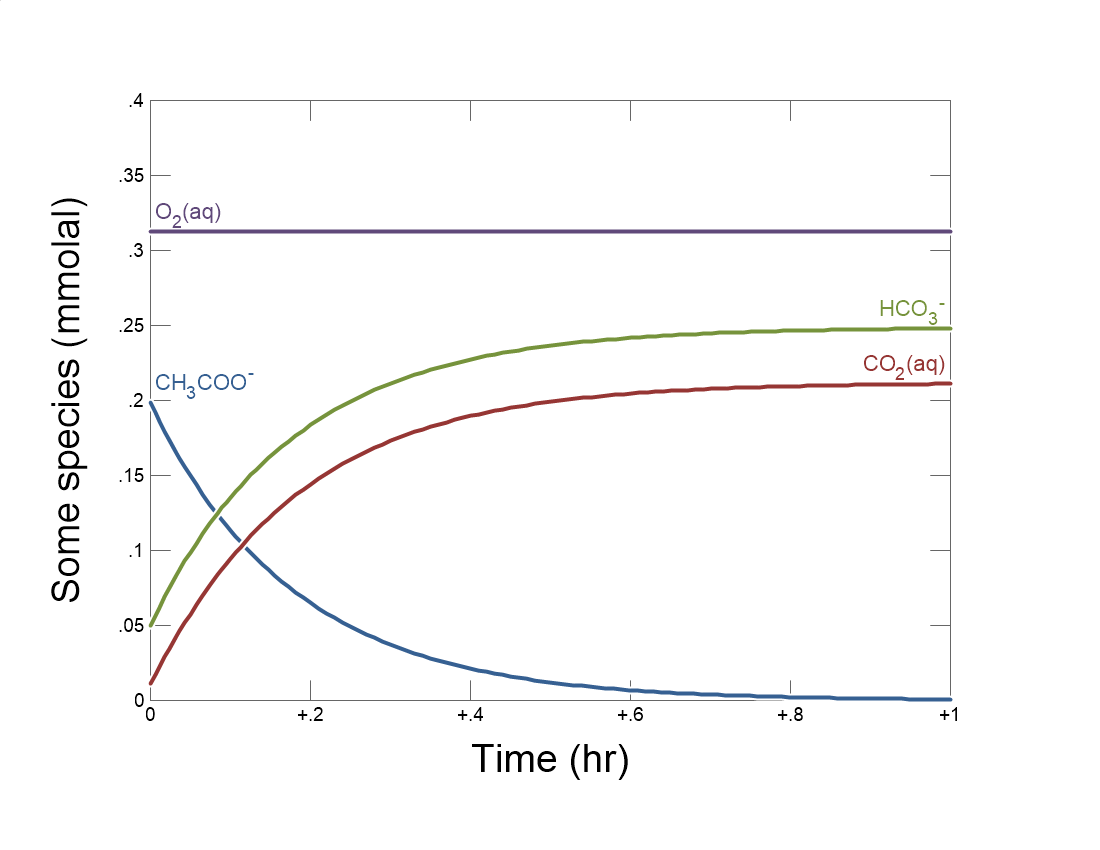 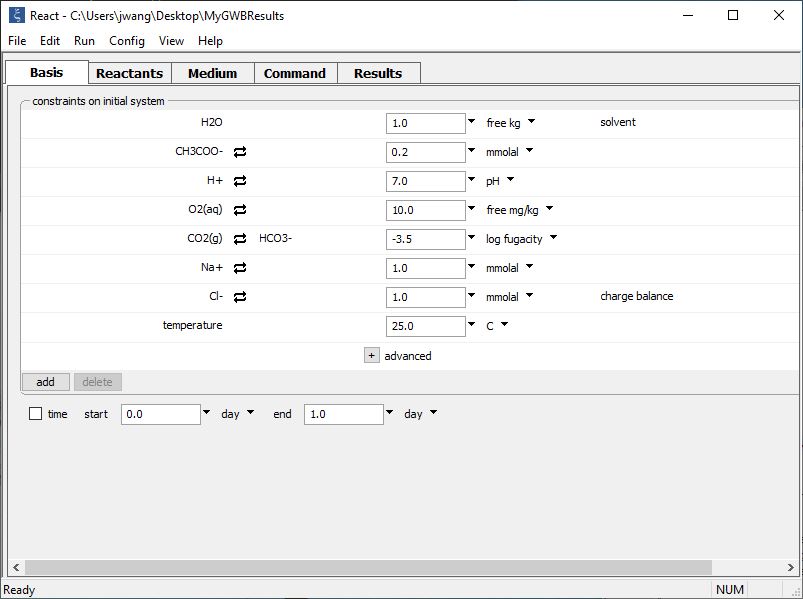 Config→
Redox couples…
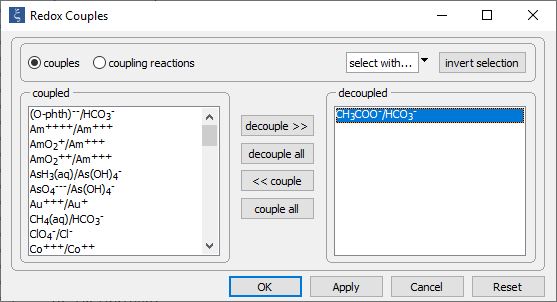 Decouple reaction between acetate and inorganic carbon to enable disequilibrium
Set the initial fluid composition on the Basis pane.
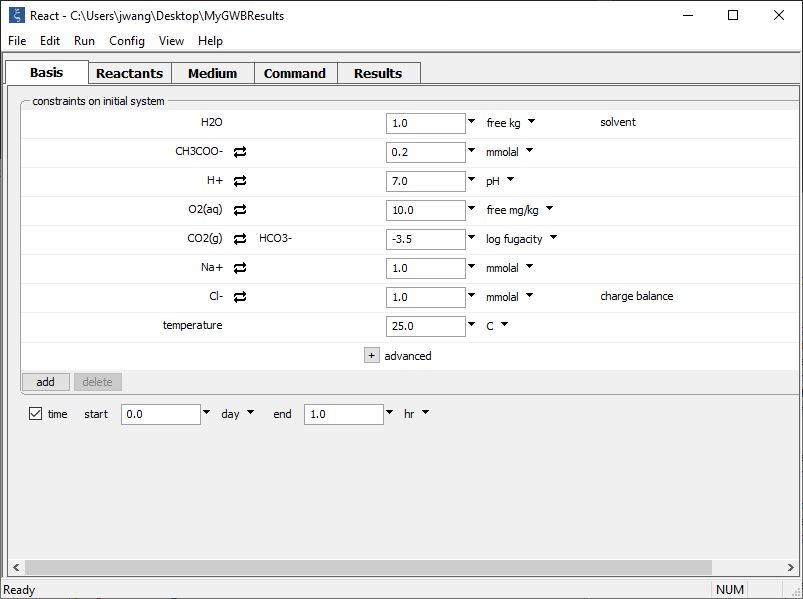 Fluid contains CH3COO− substrate, is in contact with the atmosphere
Set the simulation’s duration
Buffer oxidation state and set up a kinetic rate law on the Reactants pane.
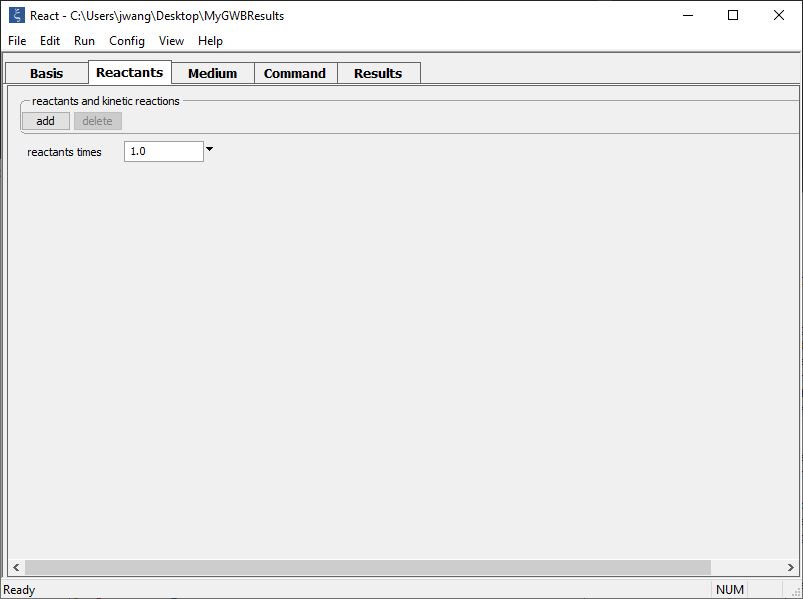 add → Fixed → Aqueous… → O2(aq)
add → Kinetic → 
Redox reaction
Supply kinetic parameters
Oxidation state buffered to initial value
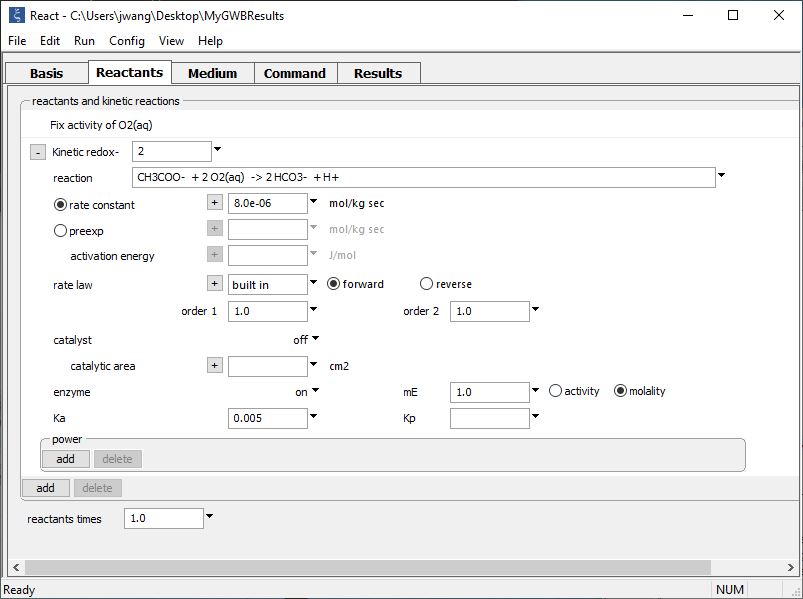 Type out redox reaction
Set enzyme function to “on” and enter rate constant, half-saturation constant, and enzyme concentration
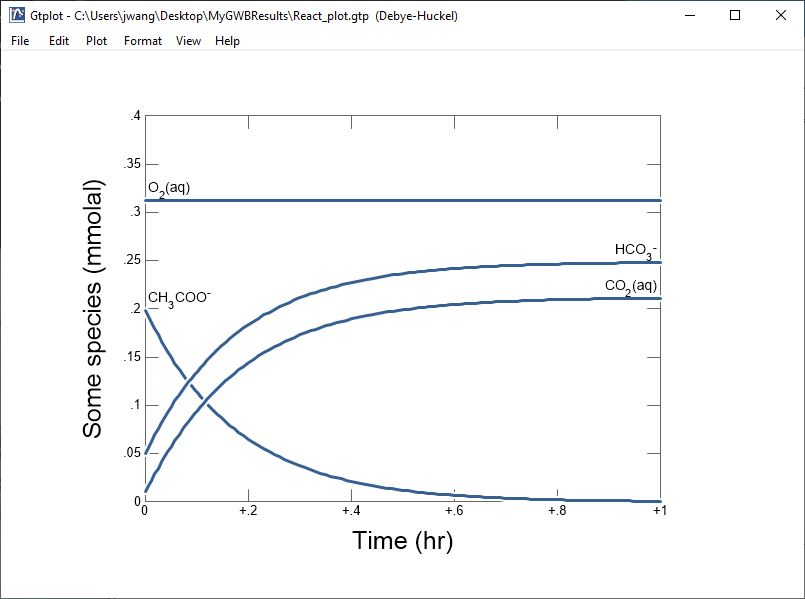 CH3COO− is consumed within an hour